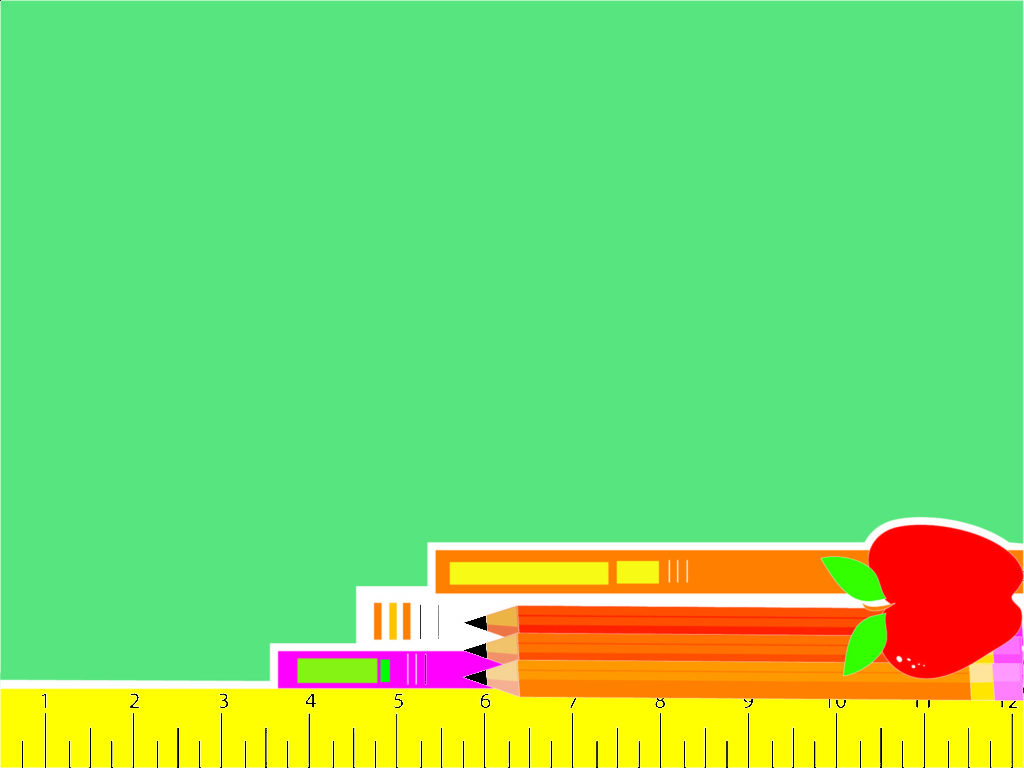 Tiết 3:  HÌNH THANG CÂN
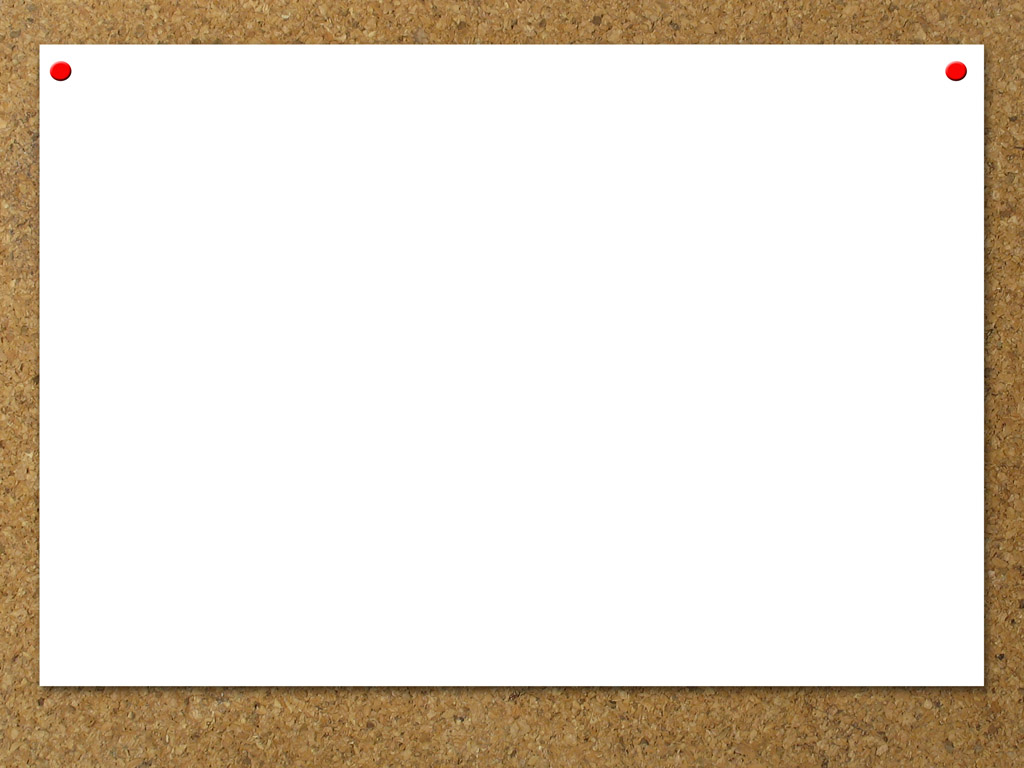 ? 1
Hình thang ABCD( AB//CD) trên  có gì đặc biệt ?
Kiểm tra bài cũ
1. Nêu định nghĩa hình thang?
- Hình thang là tứ giác có hai cạnh đối song song
2. Tìm  x, y trong hình thang ABCD?
? 1
Hình thang ABCD( AB//CD) trên  có gì đặc biệt ?
Ta có: ABCD là hình thang, AD là cạnh bên  
=>                                                   ( 2 góc trong cùng phía)
Tính y: Cách 1:Tương tự tìm x, ta tính được
AB // CD
ABCD là hình thang cân
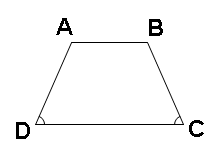 1. Định nghĩa
Hình thang cân là hình thang có hai góc kề một đáy bằng nhau.
Cách vẽ hình thang cân ABCD:
A
B
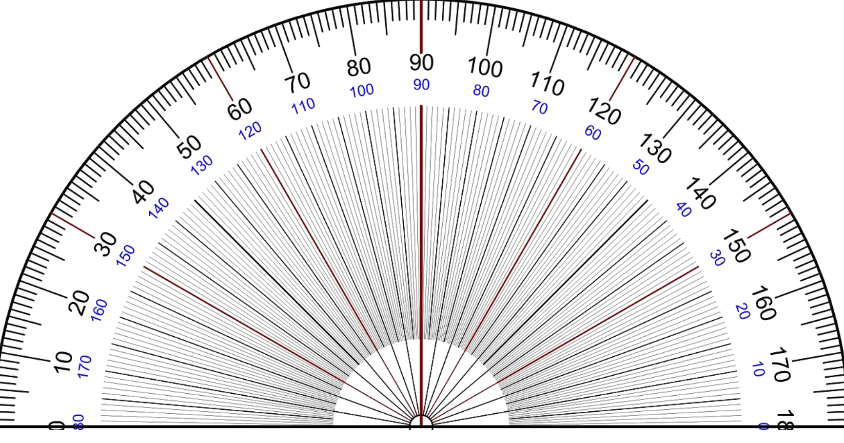 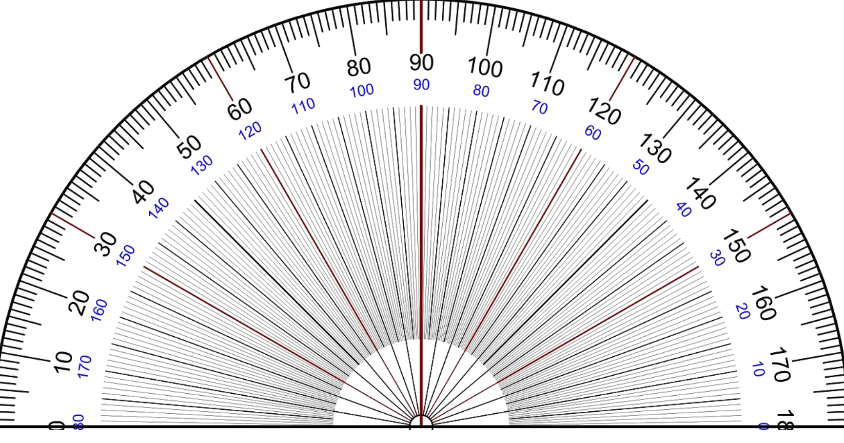 D
C
? 2
Cho hình 24.
a, Tìm các hình thang cân.
b, Tính các góc còn lại của hình thang đó.
c, Có nhận xét gì về hai góc đối của hình thang cân?
c)
d)
b)
a)
§3. HÌNH THANG CÂN
Tiết 3
Bài làm
?2
a) Xét tứ giác ABCD, có:
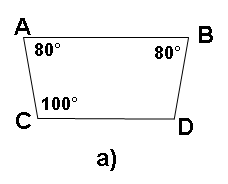 Mà hai góc này ở vị trí trong cùng phía nên AB//DC. (1)
- Ta có:
- Từ (1) và (2) suy ra ABDC là hình thang cân
Vậy ABDC là hình thang cân, và
§3. HÌNH THANG CÂN
Tiết 3
Bài làm
b)Xét tứ giác EFGH, có:
?2
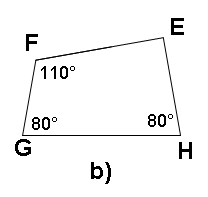 Nên GF không song song   với HE.
Ta có:
Nên EF không song song   với GH
Vậy EFGH không là hình thang nên cũng không là hình thang c
c,d)HS  về nhà làm
2. Tính chất:
A
B
C
D
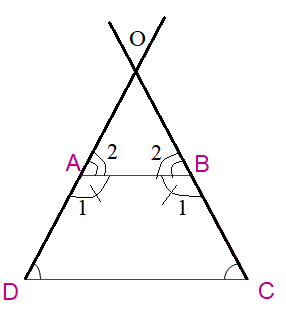 Trong hình thang cân, hai cạnh bên bằng nhau.
Định lí 1:
ABCD là hình thang cân (AB//CD)
GT
AD = BC
KL
Chứng minh:
A
B
C
D
Định lí 2:
Trong hình thang cân, hai đường chéo bằng nhau.
ABCD là hình thang cân (AB//CD)
GT
AC = BD
KL
Chứng minh:
B
A
o
o
D
C
3. Dấu hiệu nhận biết
Cho đoạn thẳng CD và đường thẳng m song song với CD (h.29). Hãy vẽ các điểm A,B thuộc m sao cho ABCD là hình thang có hai đường chéo  CA, DB bằng nhau. Sau đó hãy đo các góc C và góc D của hình thang ABCD đó để dự đoán về dạng của các hình thang có hai đường chéo bằng nhau.
? 3
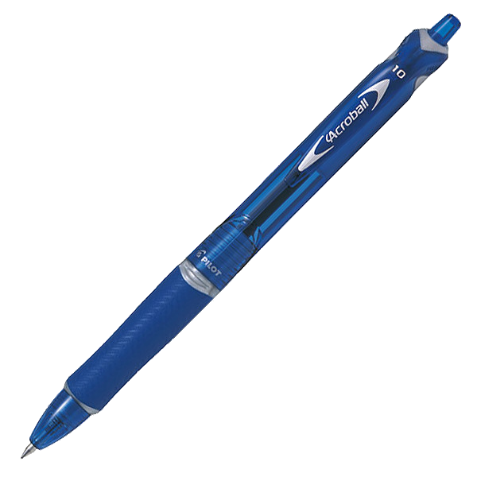 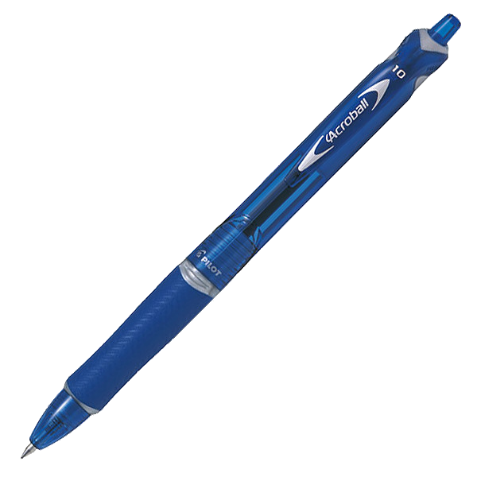 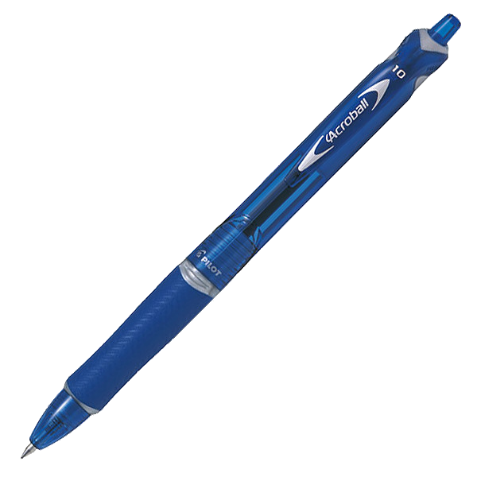 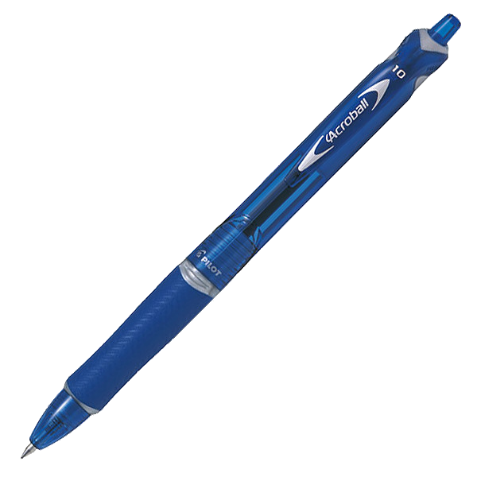 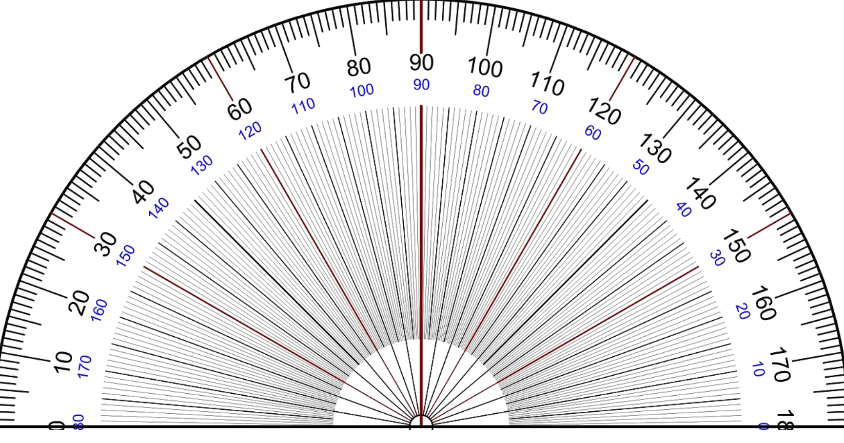 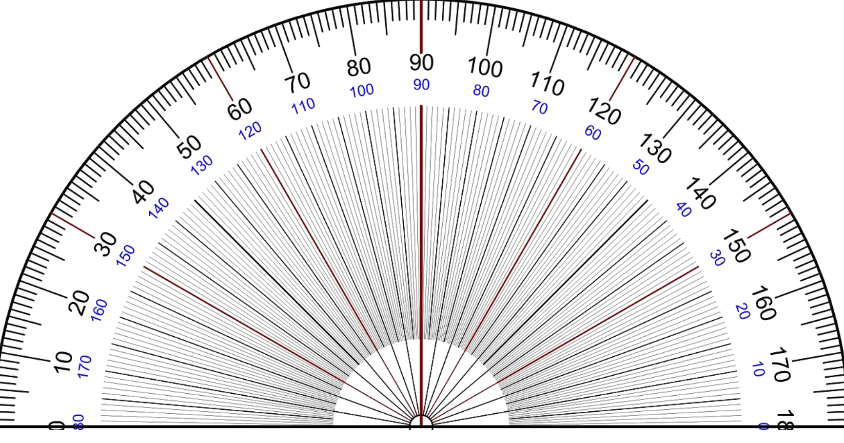 m
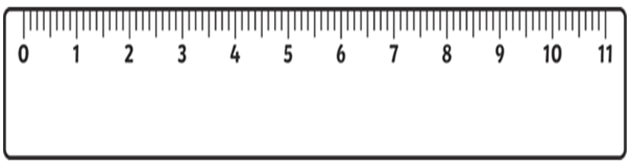 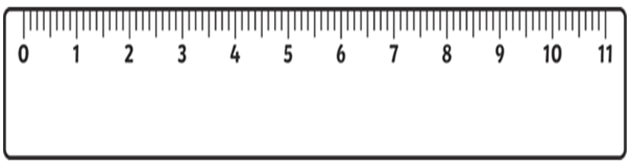 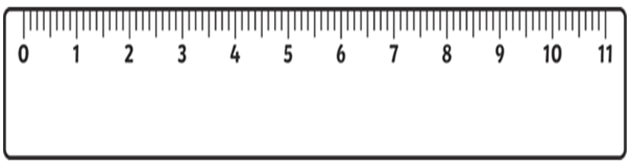 1250
1250
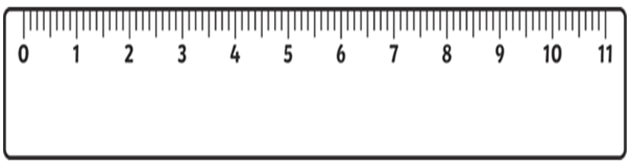 A
B
A
B
C
C
D
D
Định lí 3:  Hình thang có hai đường chéo bằng nhau là hình thang cân
3. Dấu hiệu nhận biết
Hình thang có hai góc kề một đáy bằng nhau là hình thang cân.
Hình thang có hai đường chéo bằng nhau là hình thang cân.
KIẾN THỨC CẦN GHI NHỚ
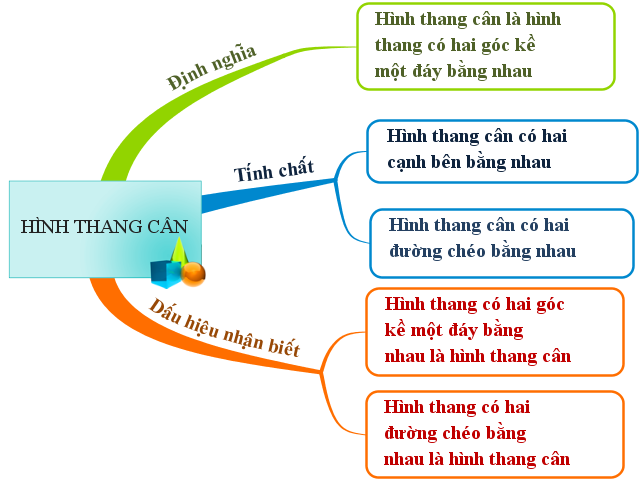 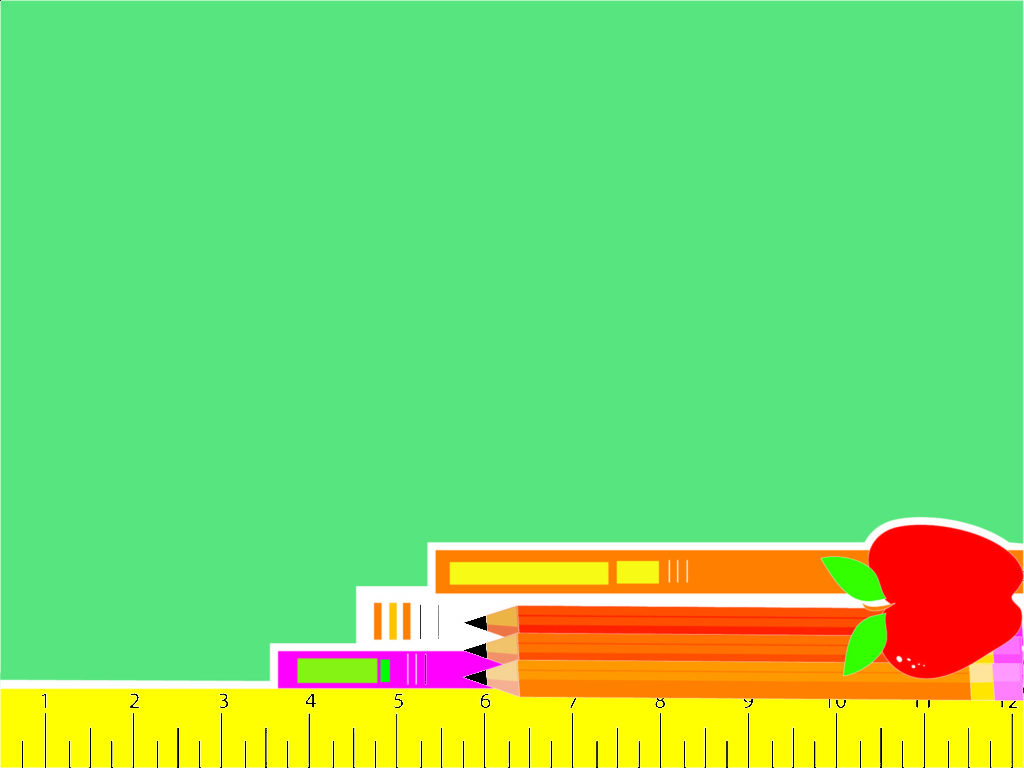 Xin chào và hẹn gặp lại các em!